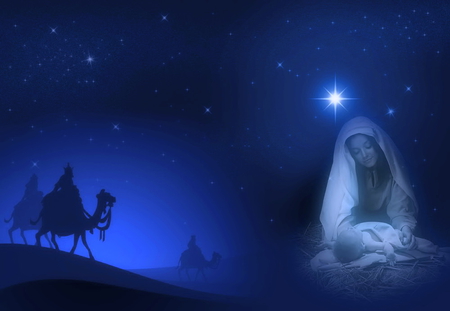 Evangelija pagal Luką
Pakluskite Viešpaties valiai
Tada Marija atsakė: „Štai aš Viešpaties tarnaitė, tebūnie man pagal tavo žodį“. 
Ir angelas nuo jos pasitraukė (Lk 1, 38).
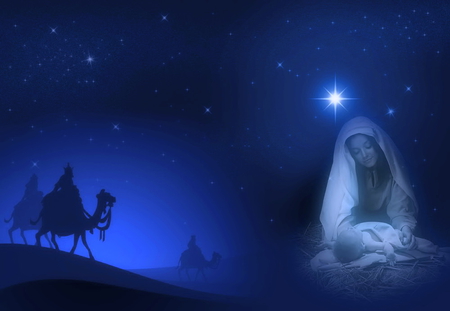 1. Dievas naudoja žmones, kurie laikosi tyrumo.
Šeštame mėnesyje angelas Gabrielius buvo Dievo pasiųstas į Galilėjos miestą Nazaretą pas mergelę, sužadėtą su vyru, vardu Juozapas, iš Dovydo namų; o mergelės vardas buvo Marija (Lk 1, 26-27).
Aš sukelsiu priešiškumą tarp tavęs ir moters, tarp tavo sėklos ir moters sėklos. Ji sutrins tau galvą, o tu gelsi jai į kulnį (Pr 3, 15).
Pats Viešpats duos jums ženklą. Štai mergelė taps nėščia, pagimdys sūnų ir pavadins jį Emanueliu (Iz 7, 14).
O Marija prabilo: „Mano siela šlovina Viešpatį, ir mano dvasia  džiaugiasi  Dievu,  savo  Gelbėtoju  (Lk 1, 47).
Argi  Jis ne dailidės sūnus?!  Argi Jo motina nesivadina Marija, o Jokūbas, Jozė, Simonas ir Judas argi ne Jo broliai? Ir Jo seserys – argi jos ne visos yra pas mus? Iš kur Jam visa tai? (Mt 13, 55-56).
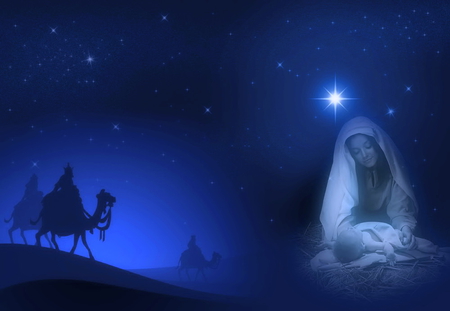 Nes tokia Dievo valia – jūsų šventėjimas; kad susilaikytumėte nuo ištvirkavimo ir kiekvienas iš jūsų mokėtų saugoti savąjį indą šventume ir pagarboje, o ne aistringame geiduly, kaip pagonys, kurie nepažįsta Dievo (1 Tes 4, 3-5).
O dideliuose namuose yra ne tik auksinių ir sidabrinių indų, bet ir medinių bei molinių. Vieni tarnauja garbingiems reikalams, kiti – negarbingiems. Jeigu kas apsivalys nuo minėtų dalykų, bus indas, skirtas garbei, pašventintas, tinkamas Šeimininkui, pasiruošęs kiekvienam geram darbui. Bėk nuo jaunystės geidulių ir siek teisumo, tikėjimo, meilės ir ramybės su tais, kurie iš tyros širdies šaukiasi Viešpaties (2 Tim 2, 20-22).
Bet Danielius nusprendė savo širdyje nesusitepti karaliaus valgiais nė jo geriamu vynu (Dan 1, 8).
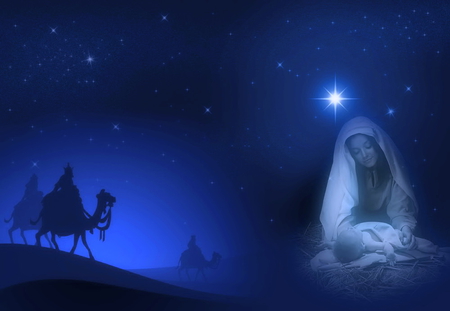 2. Dievas naudoja žmones, kurie pasitiki Jo žodžiu.
Atėjęs pas ją, angelas tarė: „Sveika, malonėmis apdovanotoji!  Viešpats su tavimi! Palaiminta tu tarp moterų!“ Jį pamačiusi, ji sumišo nuo jo žodžių ir galvojo, ką toks pasveikinimas  reiškia.  O angelas  jai tarė:  „Nebijok,  Marija, tu radai malonę pas Dievą! Štai tu pradėsi įsčiose ir pagimdysi Sūnų, kurį pavadinsi      Jėzumi. Jis bus didis  ir  vadinsis  Aukščiausiojo  Sūnus.  Viešpats   Dievas 
duos Jam Jo tėvo Dovydo sostą; Jis valdys Jokūbo namus 
per  amžius,  ir Jo karalystei  nebus galo“. Marija paklausė 
angelą: „Kaip tai įvyks,  jeigu aš nepažįstu vyro?“  Angelas 
jai atsakė, tardamas:   „Šventoji Dvasia nužengs ant tavęs, 
ir Aukščiausiojo jėga apgaubs tave; todėl ir gimęs iš tavęs 
bus  šventas ir  vadinamas  Dievo Sūnumi. Tavo giminaitė 
Elžbieta,  kuri  buvo  laikoma  nevaisinga,   pradėjo   sūnų 
senatvėje,  ir  šis  mėnuo yra   šeštas jai,  nes Dievui nėra 
negalimų dalykų“. Tada Marija atsakė: „Štai aš Viešpaties 
tarnaitė, tebūnie man pagal tavo žodį“. Ir angelas nuo jos 
pasitraukė (Lk 1, 28-38).
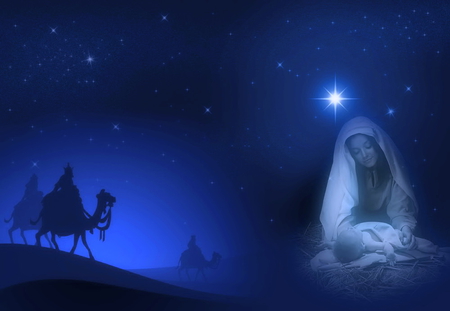 Laiminga patikėjusi, nes išsipildys, kas Viešpaties jai pasakyta (Lk 1, 45).
Taigi tikėjimas – iš klausymo, klausymas – iš Dievo žodžio (Rom 10, 17).
Jėzui  bekalbant,  viena  moteris  iš  minios  Jam  garsiai sušuko: „Palaimintos įsčios, kurios Tave nešiojo, ir krūtys, kurias  žindai!“  Jis atsiliepė:  „Labiau palaiminti tie, kurie klausosi Dievo žodžio ir jo laikosi“ (Lk 11, 27-28).
Aplink  Jį  sėdėjo  minia,   kai Jam pranešė:  „Štai Tavo motina ir broliai bei seserys lauke stovi ir  ieško Tavęs“. 
O Jis atsakė: „Kas yra mano motina ir mano broliai?“ Ir, apžvelgęs aplinkui sėdinčius, tarė: „Štai mano motina ir mano broliai! Kas vykdo Dievo valią, tas mano brolis, ir sesuo, ir motina“ (Mk 3, 32-35).
Jo motina tarė tarnams: „Darykite, ką tik Jis jums lieps“ (Jn 2, 5).
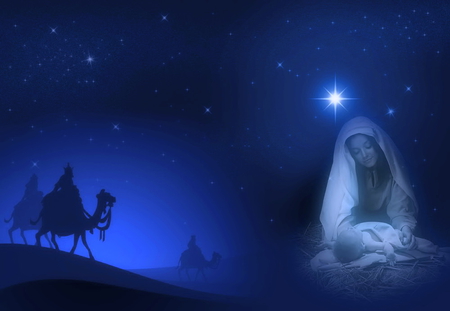 3. Dievas naudoja žmones, kurie aukojasi Jo darbui.
Tada Marija atsakė:  „Štai aš Viešpaties tarnaitė, tebūnie man pagal tavo žodį“. Ir  angelas  nuo  jos  pasitraukė.  Tomis  dienomis  Marija  atsikėlusi  skubiai iškeliavo į Judėjos kalnyno miestą.  Ji nuėjo į Zacharijo namus ir  pasveikino Elžbietą (Lk 1, 38-40).
Jėzaus Kristaus gimimas buvo toksai. Jo motina Marija buvo susižadėjusi su Juozapu; dar nepradėjus jiems kartu gyventi, ji tapo nėščia iš Šventosios Dvasios. Jos vyras Juozapas, būdamas teisus ir nenorėdamas daryti jai nešlovės, sumanė tylomis ją atleisti. Kai jis nusprendė taip padaryti, sapne pasirodė jam Viešpaties angelas ir tarė: „Juozapai, Dovydo sūnau, nebijok parsivesti į namus savo žmonos Marijos, nes jos vaisius yra iš Šventosios Dvasios. Ji pagimdys Sūnų, kuriam tu duosi vardą Jėzus, nes Jis išgelbės savo tautą iš jos nuodėmių“ (Mt 1, 18-21).
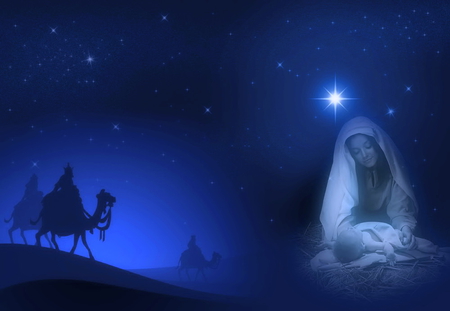 Dievo gailestingumu aš prašau jus, broliai, aukoti savo kūnus kaip gyvą, šventą, Dievui patinkančią auką, – tai jūsų sąmoningas tarnavimas (Rom 12, 1).
Jie visi ištvermingai ir vieningai atsidėjo maldai ir prašymui kartu su moterimis ir Jėzaus motina Marija bei Jo broliais (Apd 1, 14).
O Marija prabilo: „Mano siela šlovina Viešpatį, ir mano dvasia džiaugiasi Dievu, savo Gelbėtoju, nes Jis pažvelgė į nuolankią savo tarnaitę. Štai nuo dabar palaiminta mane vadins visos kartos, nes didžių dalykų padarė man Galingasis, ir šventas yra Jo vardas! Jis gailestingas iš kartos į kartą tiems, kurie Jo bijosi (Lk 1, 46-50).